The Impact of Active Urban Mobility on Health
Promoting a Healthier and Sustainable Lifestyle
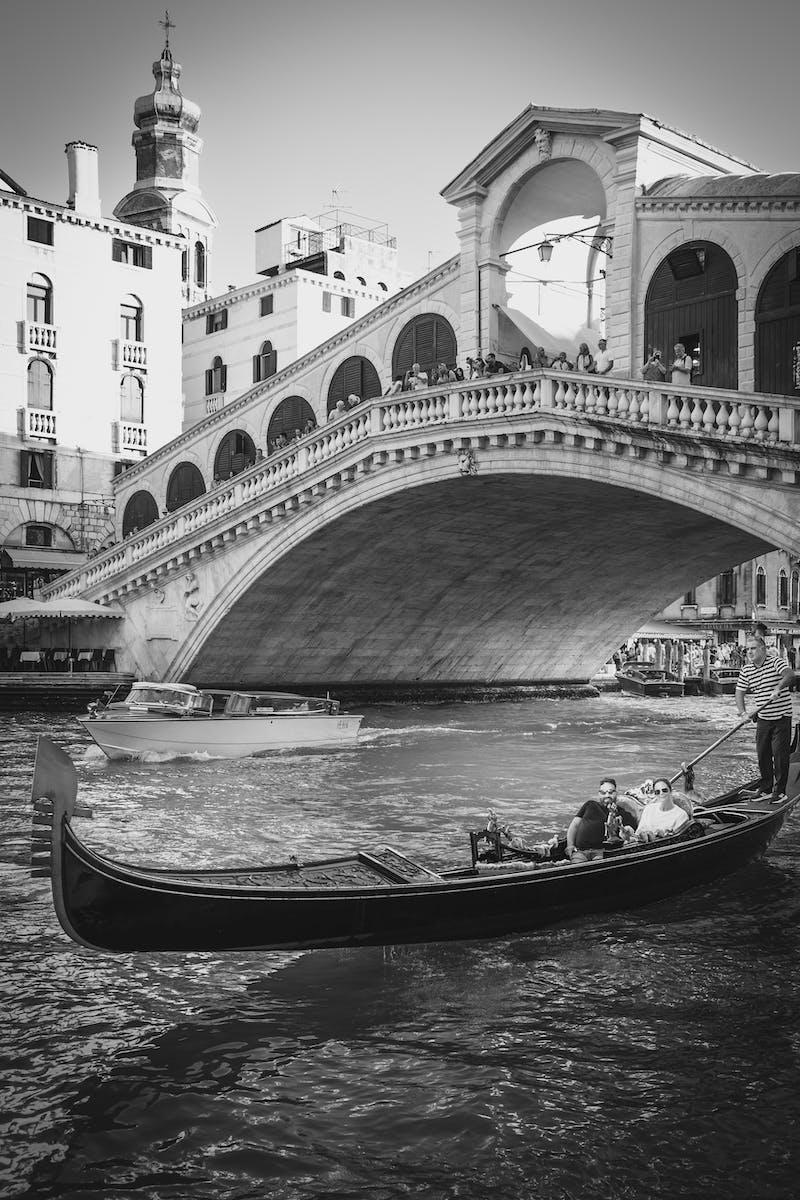 Introduction
• Welcome to our webinar on Active Urban Mobility
• The Society of Cardiology aims to promote cardiovascular health
• We will discuss the importance of active mobility in combating non-communicable diseases
• Our speakers are experts in the field of urban mobility and health
Photo by Pexels
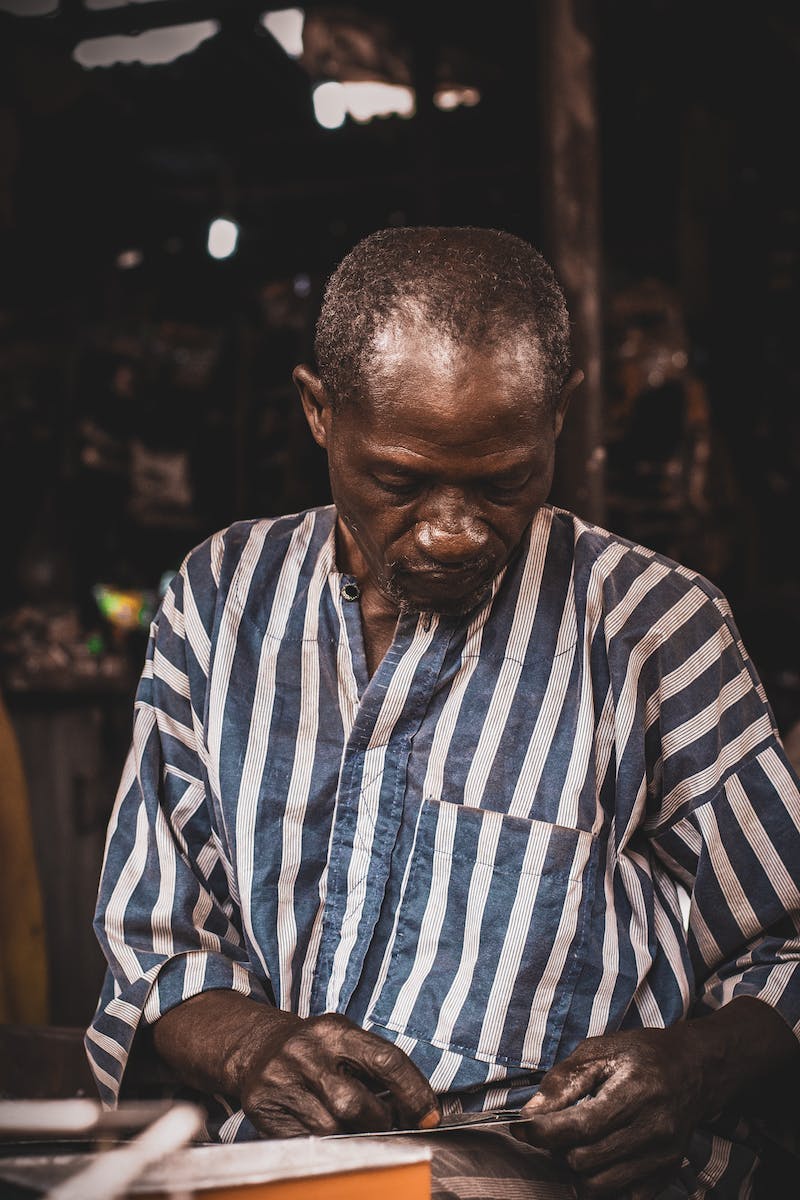 The Impact of Sedentary Lifestyle
• Sedentary lifestyle contributes to various health problems
• High stress levels and sedentary behavior are linked to cardiovascular diseases
• Chronic traffic congestion leads to increased stress and negative health outcomes
• Inactivity and car-centric cities limit physical activity opportunities
Photo by Pexels
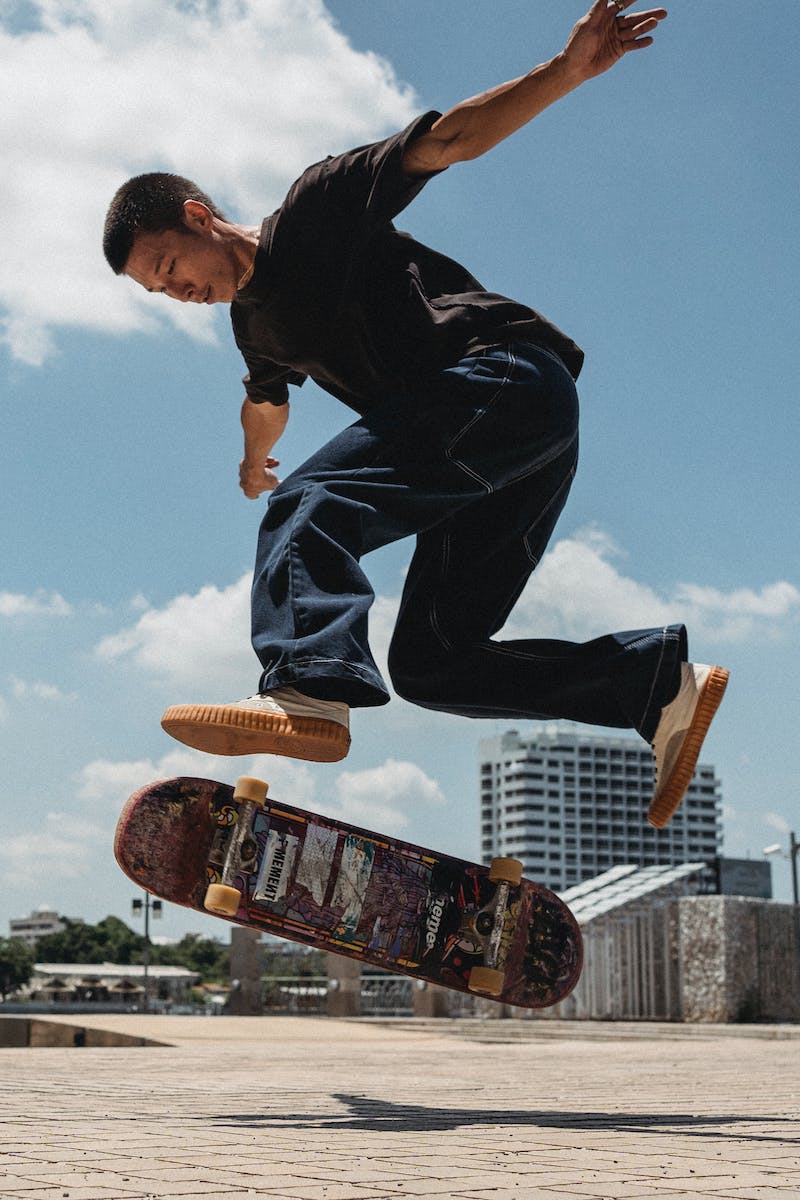 Benefits of Active Urban Mobility
• Active transportation options like walking and cycling improve health
• Regular physical activity reduces the risk of cardiovascular diseases
• Walking and cycling contribute to a sustainable and healthy urban environment
• Promoting active mobility can lead to better quality of life for individuals and communities
Photo by Pexels
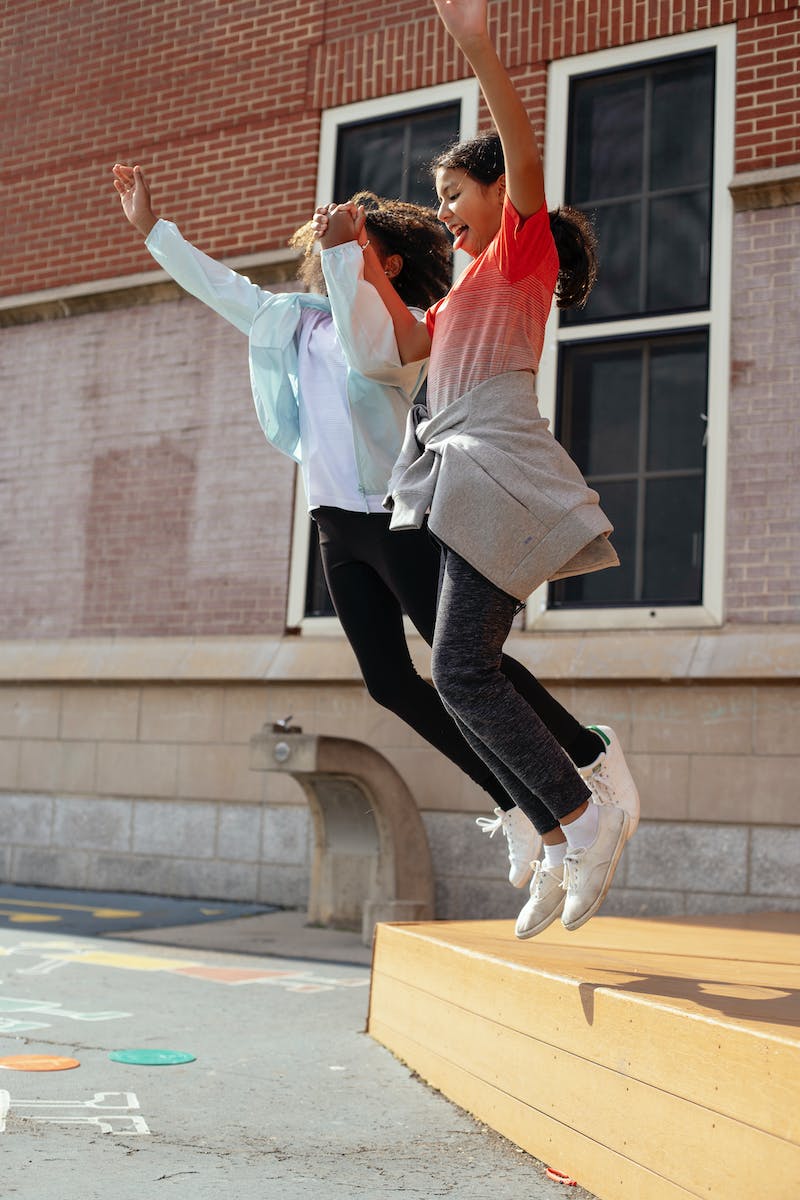 Statistics on Physical Activity
• Low levels of physical activity in the population
• Majority of Brazilians do not meet recommended physical activity guidelines
• Promotion of active transportation can increase overall physical activity levels
• Statistics show the correlation between active transportation and improved health outcomes
Photo by Pexels
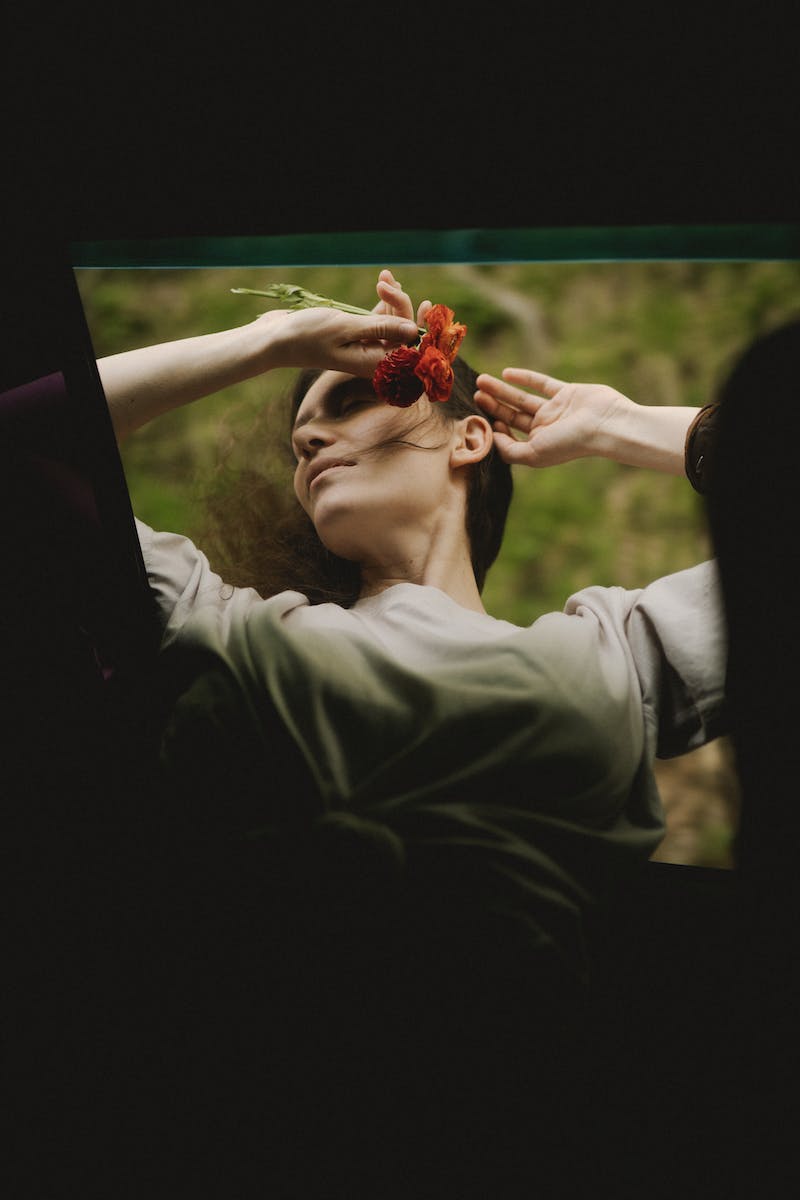 Active Transportation Options
• Walking and cycling as sustainable and active transportation options
• Effective infrastructure planning is crucial for promoting active transportation
• Successful examples of cities prioritizing active transportation
• Combining active and public transportation can further improve health outcomes
Photo by Pexels
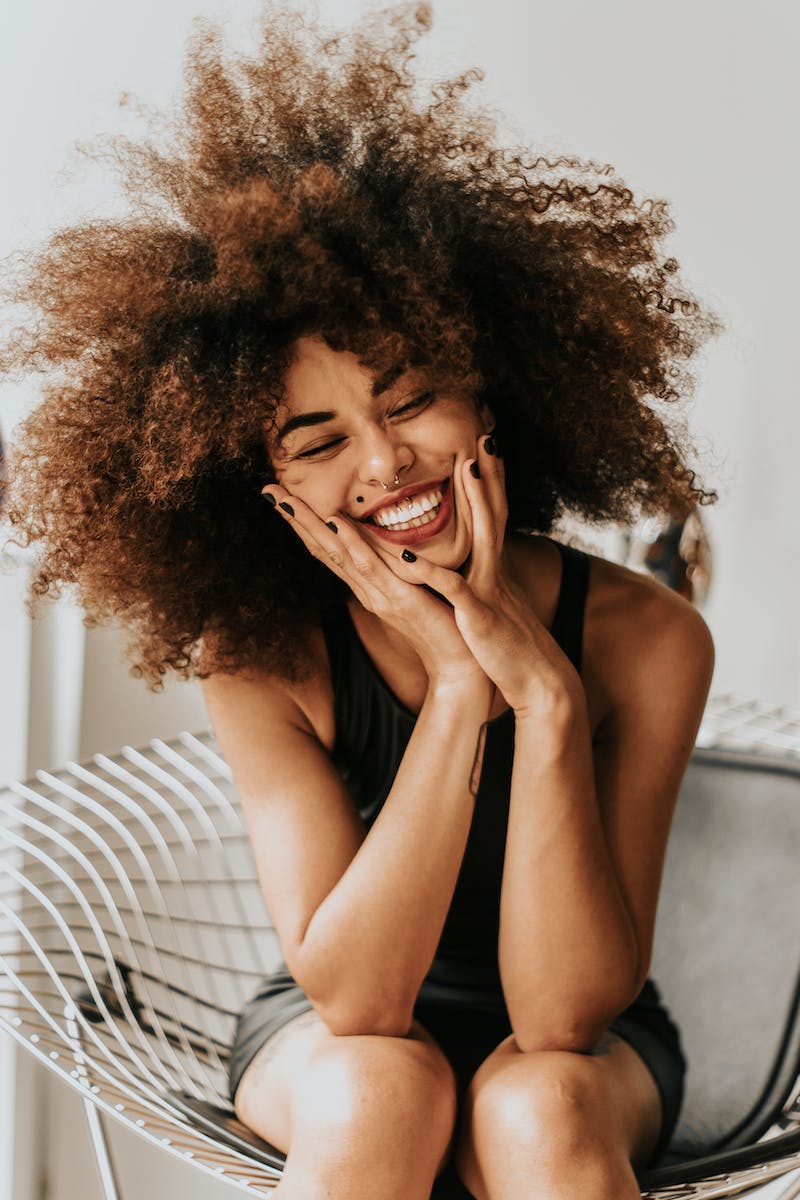 The Role of Health Organizations
• Health organizations play a significant role in promoting active urban mobility
• Partnerships between health professionals and urban planners can lead to effective policies
• Education and awareness campaigns are essential to encourage active transportation
• Advocacy for infrastructure improvements to support active mobility
Photo by Pexels
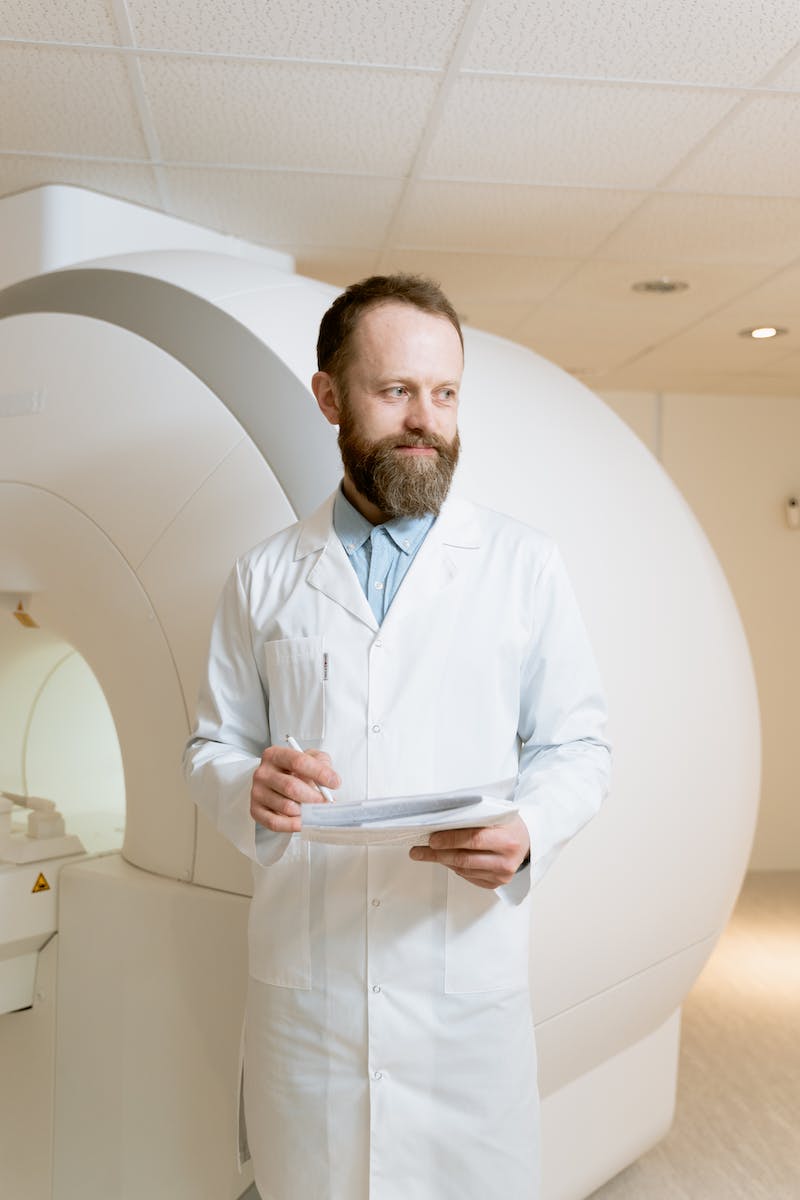 Conclusion
• Active urban mobility is a key factor in promoting healthier lifestyles
• Collaboration between health organizations and urban planners is essential
• Investment in infrastructure and education is crucial for fostering active transportation
• Let's work together to create a healthier and sustainable urban environment
Photo by Pexels